YOUR Name
< YOUR Job Title>
Lorem ipsum dolor sit amet, consectetur adipiscing elit, sed do eiusmod tempor incididunt ut labore et dolore magna aliqua. Ut enim ad minim veniam, quis nostrud exercitation ullamco laboris nisi ut aliquip ex ea commodo consequat.
Work Experience
Title 1
Position Held
From ____ – To ____

Lorem ipsum dolor sit amet, consectetur adipiscing elit, sed do eiusmod tempor incididunt ut labore
Lorem ipsum dolor sit amet, consectetur adipiscing elit, sed do eiusmod tempor incididunt ut labore
Title 2
Position Held
From ____ – To ____

Lorem ipsum dolor sit amet, consectetur adipiscing elit, sed do eiusmod tempor incididunt ut labore
Lorem ipsum dolor sit amet, consectetur adipiscing elit, sed do eiusmod tempor incididunt ut labore
Title 3
Position Held
From ____ – To ____

Excepteur sint occaecat cupidatat non proident, sunt in culpa qui officia deserunt mollit anim id est laborum.
Excepteur sint occaecat cupidatat non proident, sunt in culpa qui officia deserunt mollit anim id est laborum.
Education
Qualification 1
Institute Name
From _____ – To ____

Lorem ipsum dolor sit amet, consectetur adipiscing elit, sed do eiusmod tempor incididunt ut labore
Lorem ipsum dolor sit amet, consectetur adipiscing elit, sed do eiusmod tempor incididunt ut labore
Page 1 of 2
Qualification 3
Institute Name
From ____ – To ____

Lorem ipsum dolor sit amet, consectetur adipiscing elit, sed do eiusmod tempor incididunt ut labore
Lorem ipsum dolor sit amet, consectetur adipiscing elit, sed do eiusmod tempor incididunt ut labore
CONTACT
INTERESTS
REFERENCES
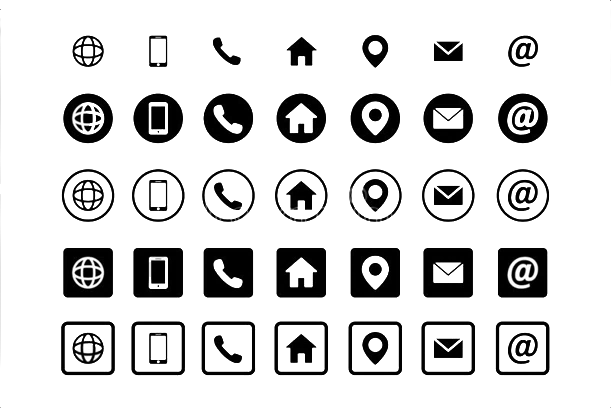 youremail@website.com
— Hobby 1

— Hobby 2

— Hobby 3

— Hobby 4
— Reference 1, sunt in culpa qui officia deserunt mollit anim id est laborum

— Reference 2, sunt in culpa qui officia deserunt mollit anim id est laborum
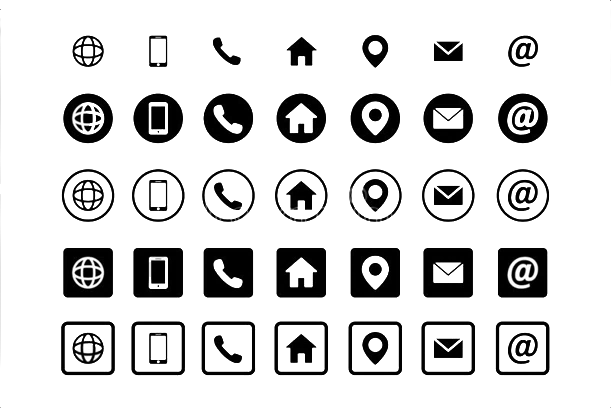 +91 0000-0000-00
Enter Your address here with pin code
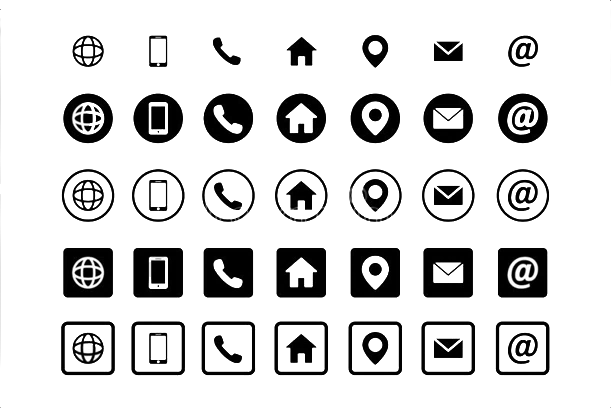 EDUCATION
SKILLS
SOCIAL LINKS
Qualification 2
Institute Name
From ____ – To ____

Lorem ipsum dolor sit amet, consectetur adipiscing elit, sed do eiusmod tempor incididunt ut labore
Lorem ipsum dolor sit amet, consectetur adipiscing elit, sed do eiusmod tempor incididunt ut labore
Excepteur sint occaecat cupidatat non proident, sunt in culpa qui officia deserunt mollit anim id est laborum.
Excepteur sint occaecat cupidatat non proident, sunt in culpa qui officia deserunt mollit anim id est laborum.
LinkedIn profile
Google Profile
Facebook Profile
Website
Page 2 of 2
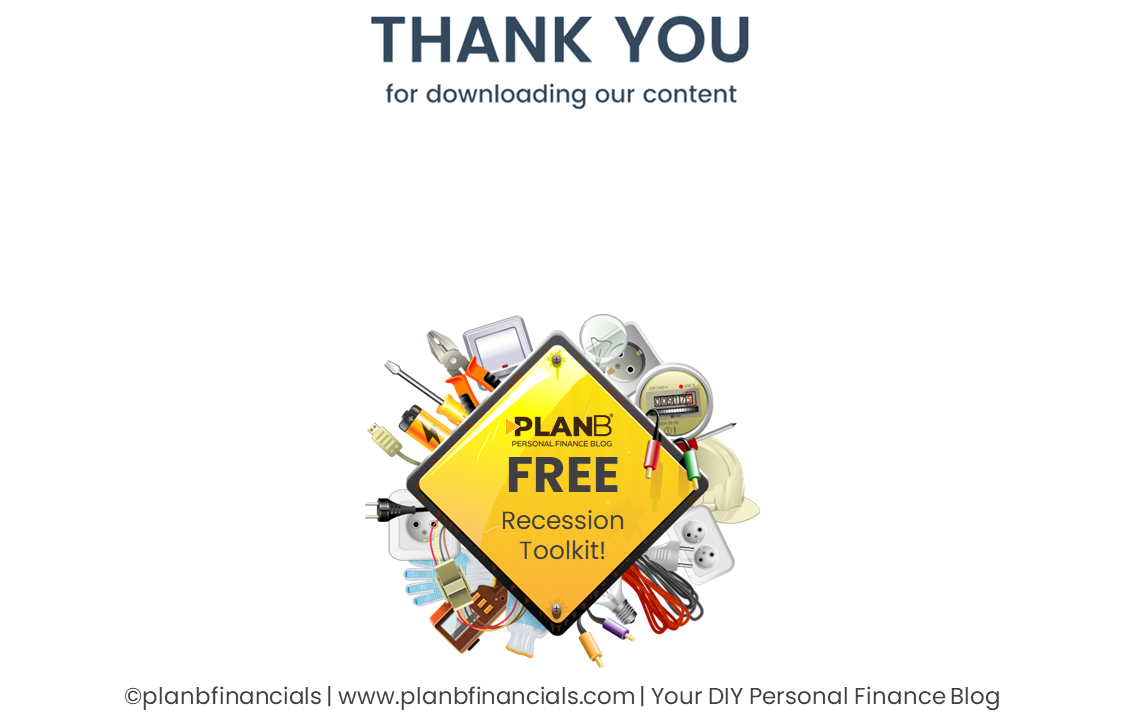